Work Report
Miao Nannan
2017.12.14
增益相关性检查
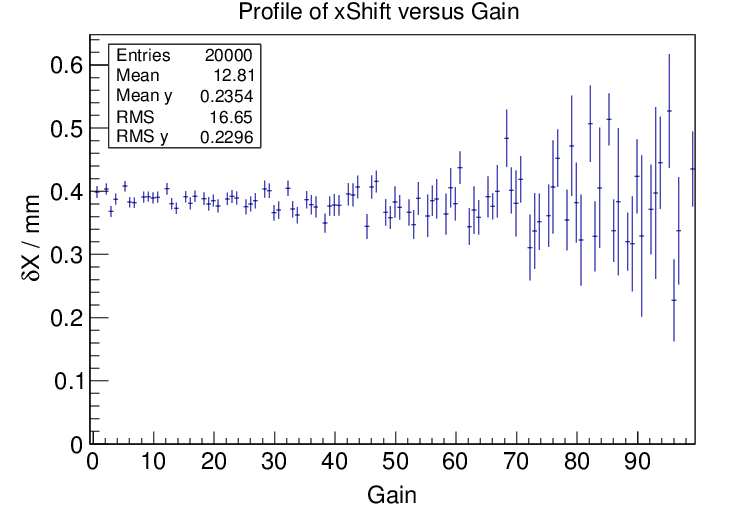 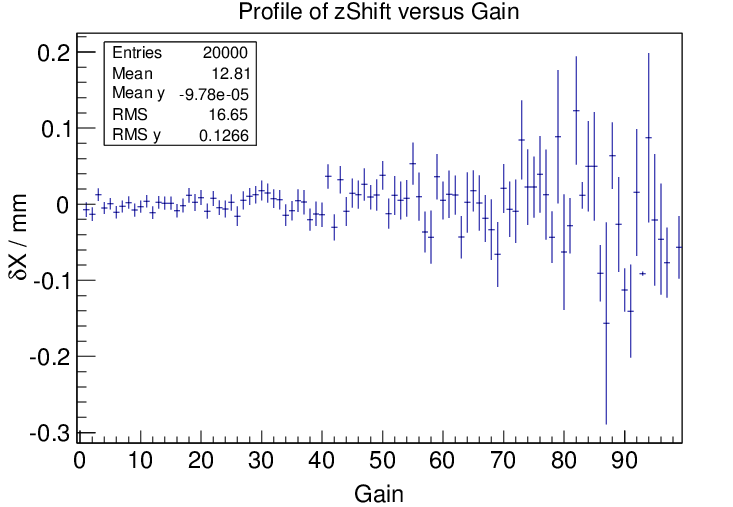 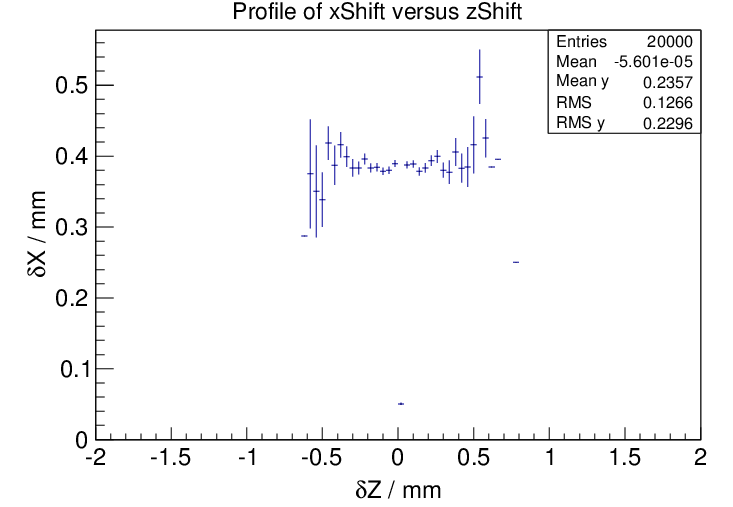 B⊙
x
y
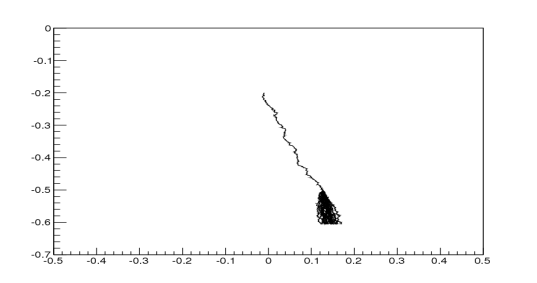 Gem2
δX
增益相关性检查
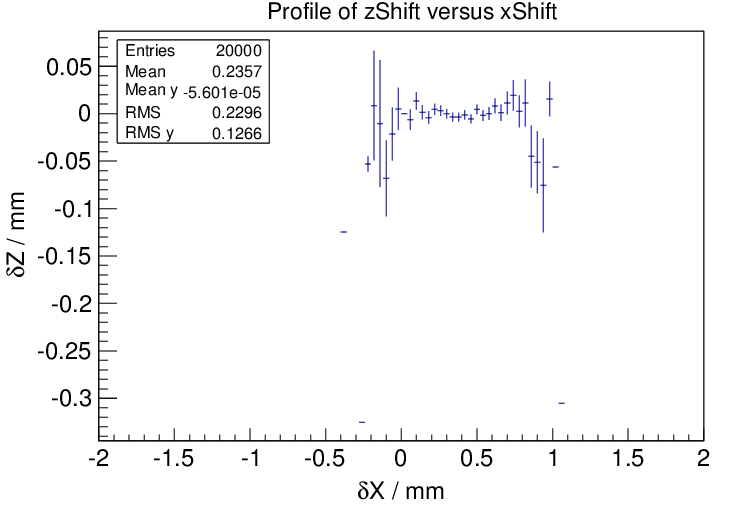 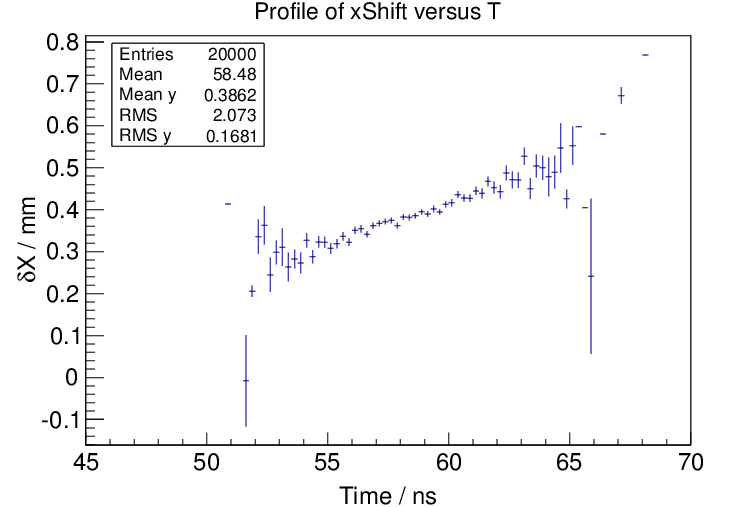 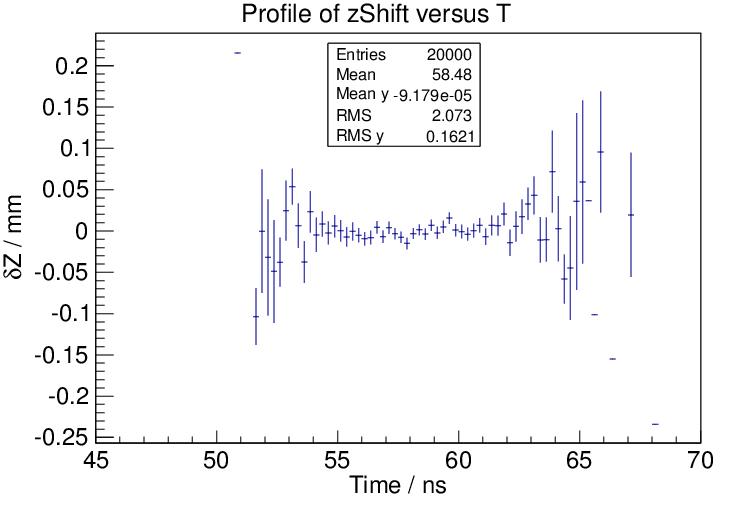 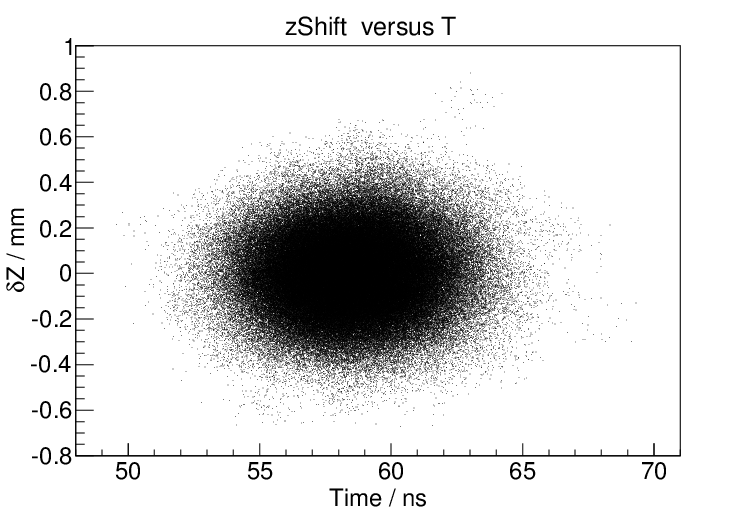 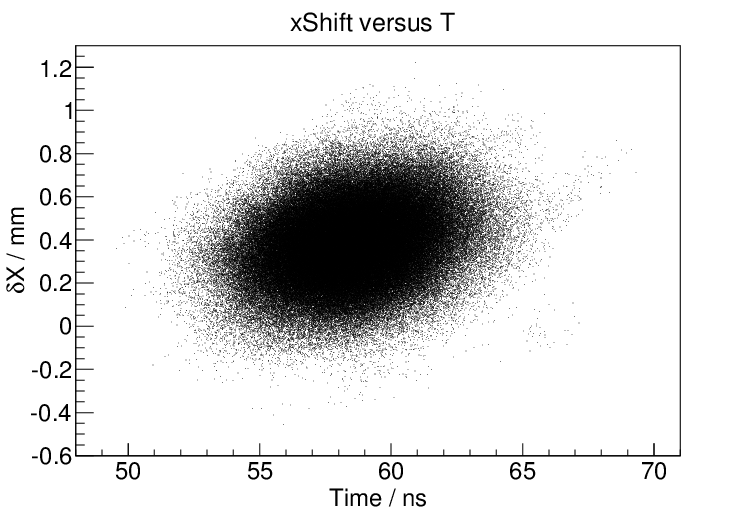 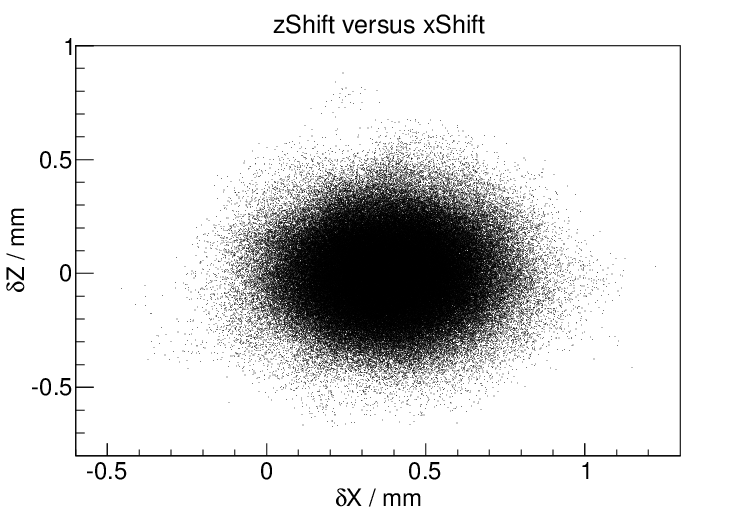 Transparency
number of original electrons
t = NT / NOrig
My .lis files
number of multiplied electrons which can leave the gem foil
NOrig
Lia’s .lis files
150mm
NG
Transparency
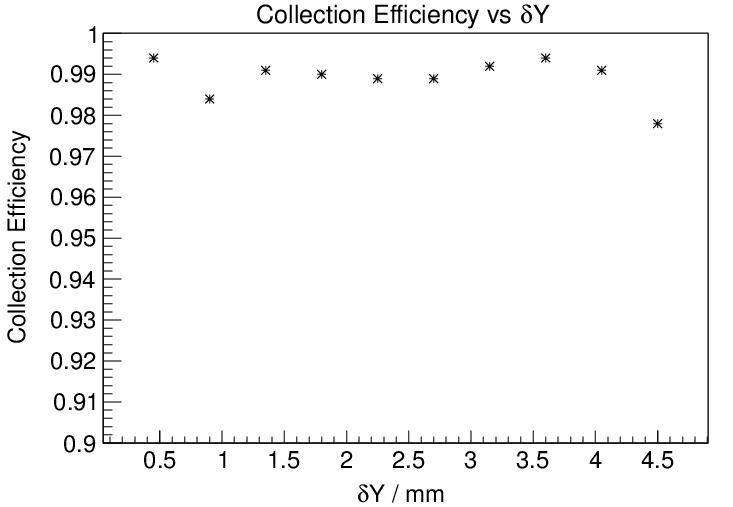 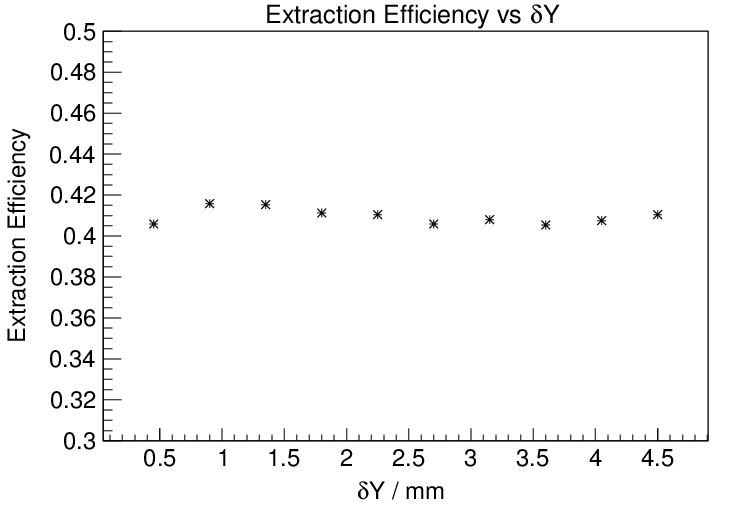 Drift region
Drift region
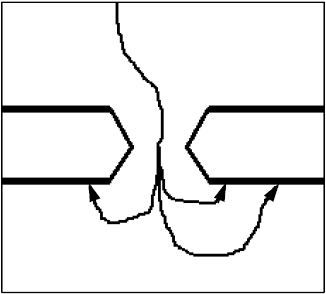 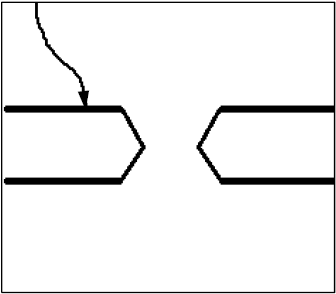 distance between the original electron and gem foil
×
×
Geff   = Gintr * Transparency
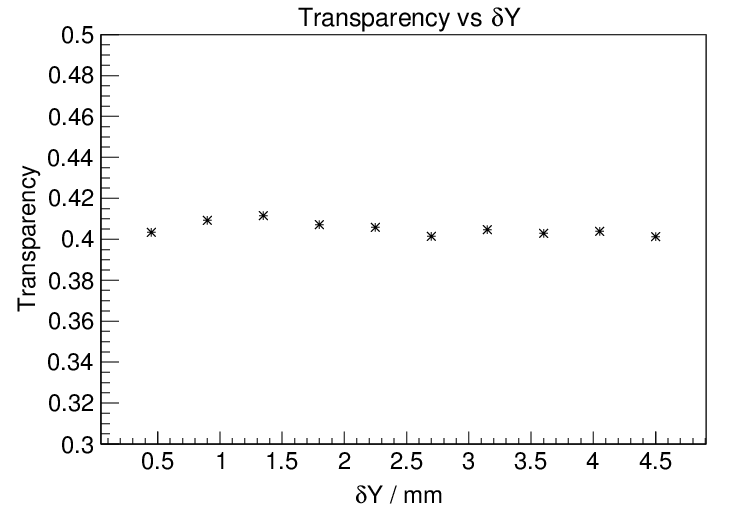 Transparency = Collection Efficiency *Extraction Efficiency
B⊙
x
=
*
Drift region
y
dY
Gem 1
150mm
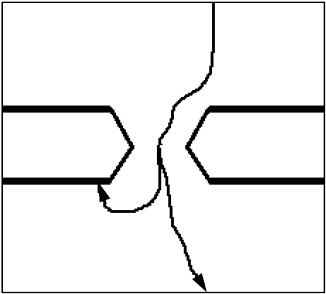 √